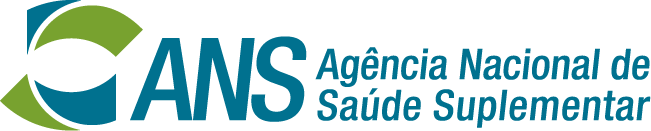 Audiência Pública nº 43/2024

Análise preliminar da Diretoria de Fiscalização sobre alternativas para enfrentamento do problema regulatório
DIRETORIA DE FISCALIZAÇÃO
Junho/2024
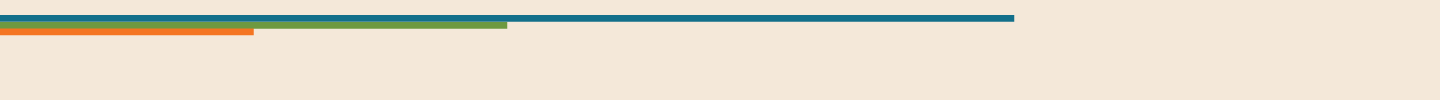 introdução
Em que momento do processo regulatório estamos?
Problema Regulatório: definido
AIR: em construção

  - Cenários de alternativas;
  - Impactos
2
[Speaker Notes: Objetivo do estudo]
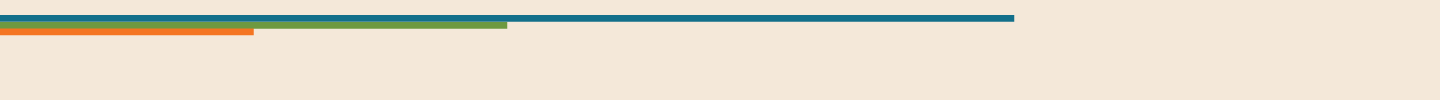 Importância da participação social
Qual a importância da Audiência Pública?
3
[Speaker Notes: Objetivo do estudo]
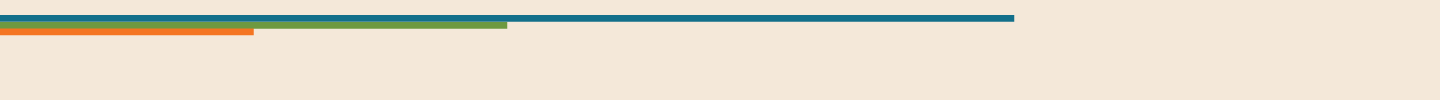 Próximos passos
4
[Speaker Notes: Objetivo do estudo]
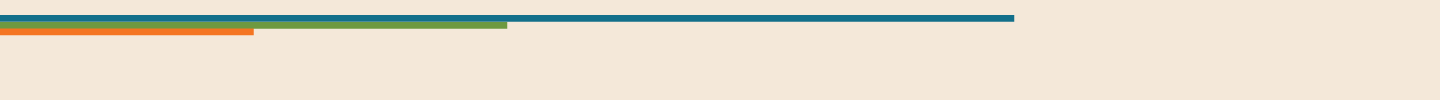 Problema regulatório identificado
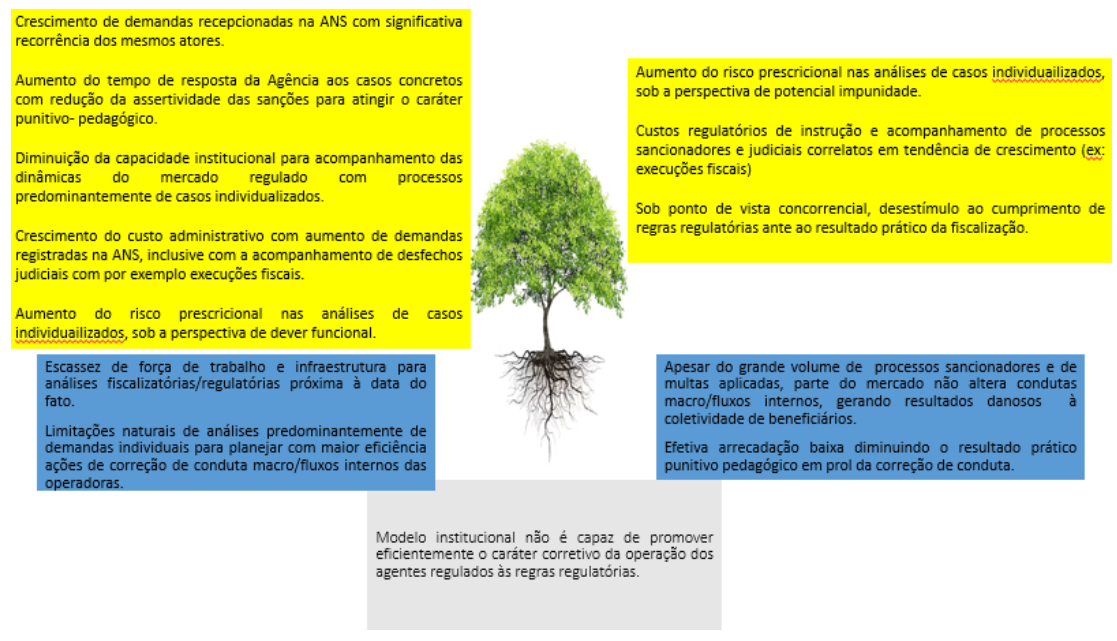 5
[Speaker Notes: Objetivo do estudo]
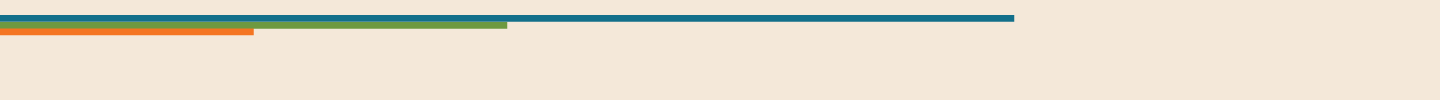 Objetivos pretendidos
6
[Speaker Notes: Objetivo do estudo]
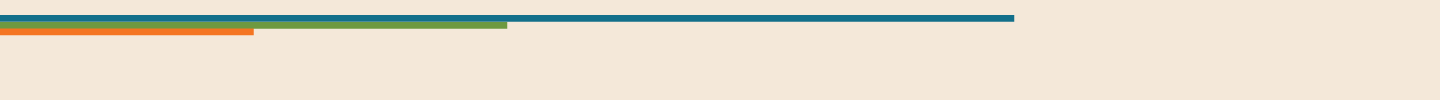 ALTERNATIVAs vislumbradas para o enfrentamento do problema regulatório identificado
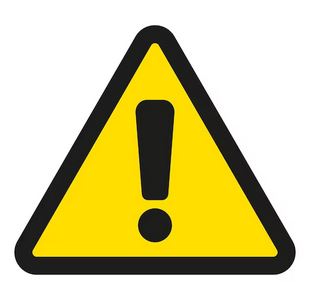 ATENÇÃO:  
 Em todos os cenários está mantida a fase de mediação eletrônica em caráter pré-processual (NIP), devendo a operadora demonstrar de forma inequívoca a resolução do conflito junto ao beneficiário em 5 (cinco) dias úteis ou 10 (dez) dias úteis, conforme a natureza da demanda.
Em todos os cenários toda e qualquer reclamação NIP registrada na ANS é considerada como insumo para planejamento da fiscalização estratégica.
Não importa o modelo adotado, a Diretoria de Fiscalização da ANS tem prerrogativa legítima de enquadrar em qualquer fluxo ações fiscalizatórias não previstas ordinariamente.
Futura proposta não pretende, em princípio, alterar pilares dos institutos da Representação e da Procedimento Administrativo Preparatório - PAP.
7
[Speaker Notes: Objetivo do estudo]
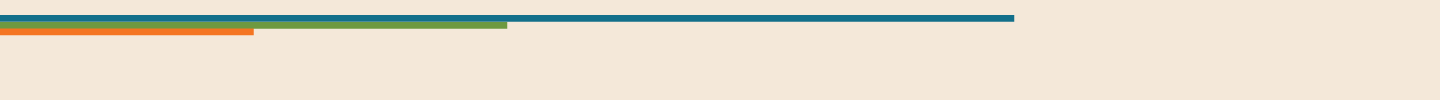 ALTERNATIVA 1
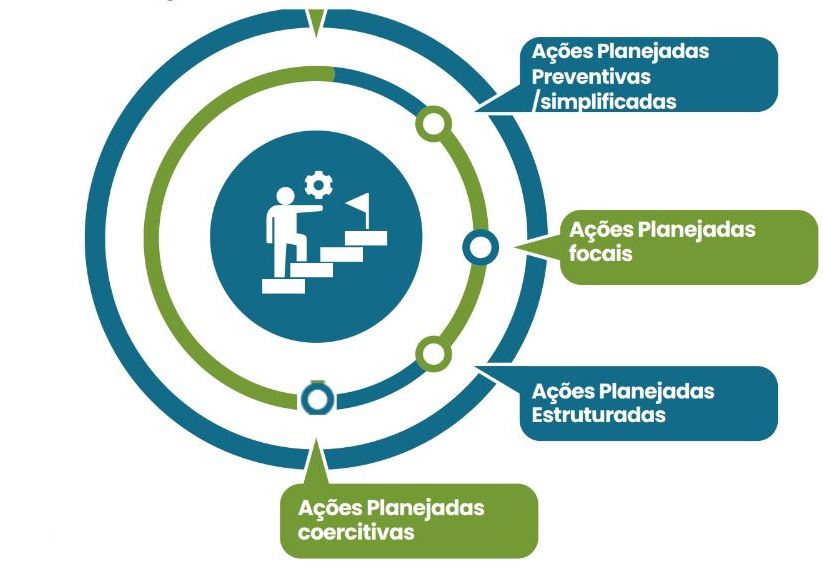 8
[Speaker Notes: Objetivo do estudo]
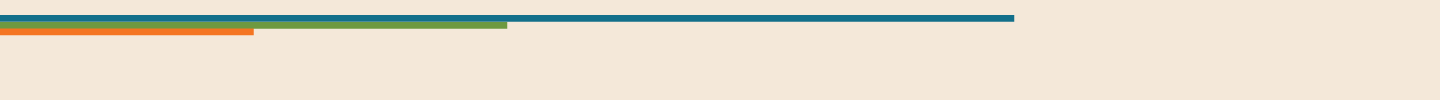 ALTERNATIVA 2
9
[Speaker Notes: Objetivo do estudo]
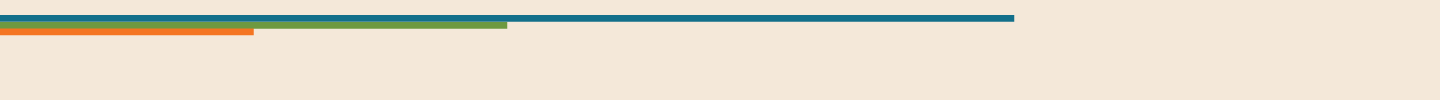 ALTERNATIVA 3
10
[Speaker Notes: Objetivo do estudo]
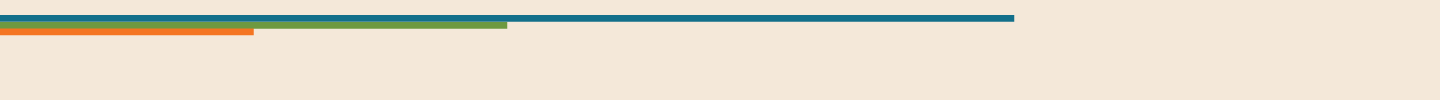 ALTERNATIVA 4
11
[Speaker Notes: Objetivo do estudo]
Obrigado!
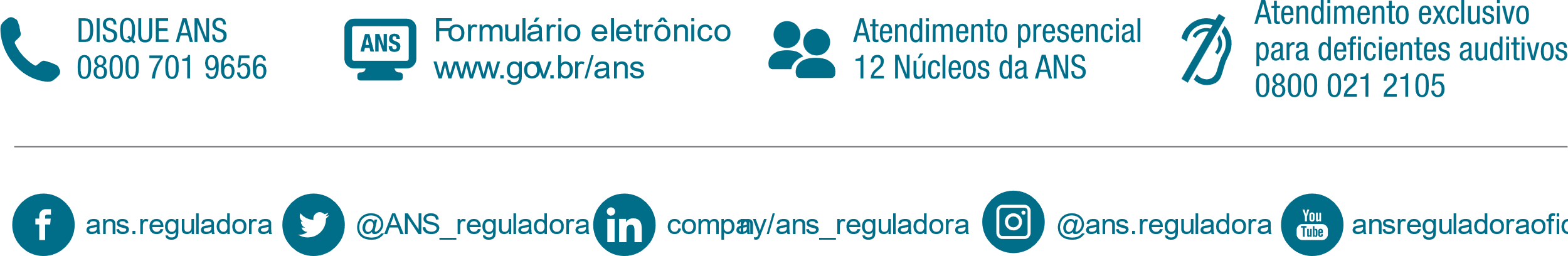 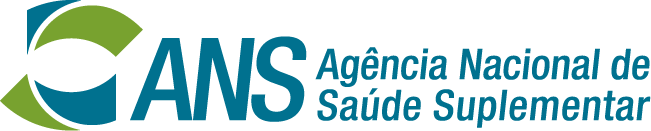